I Believe In Me.
Growing In God’s Grace.
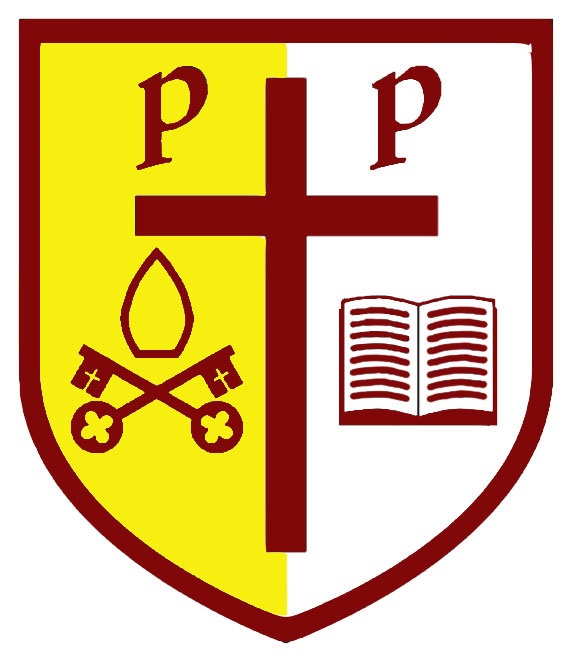 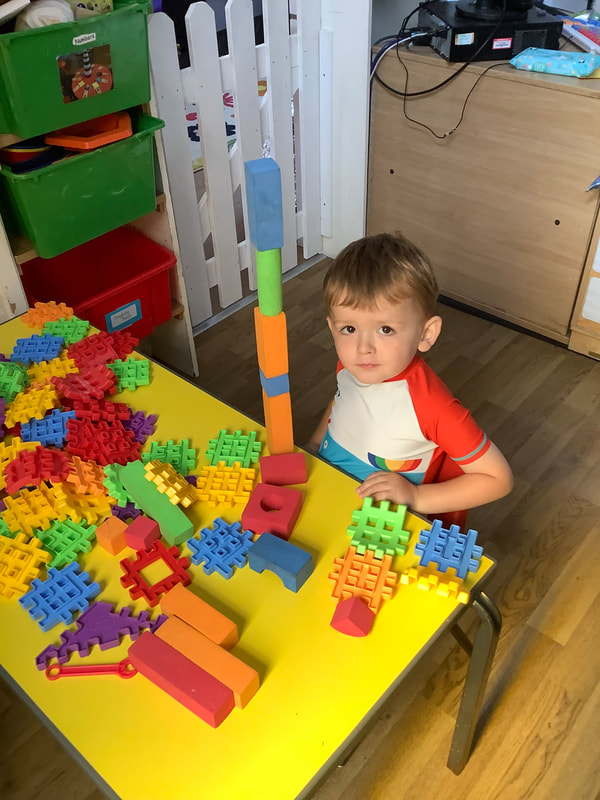 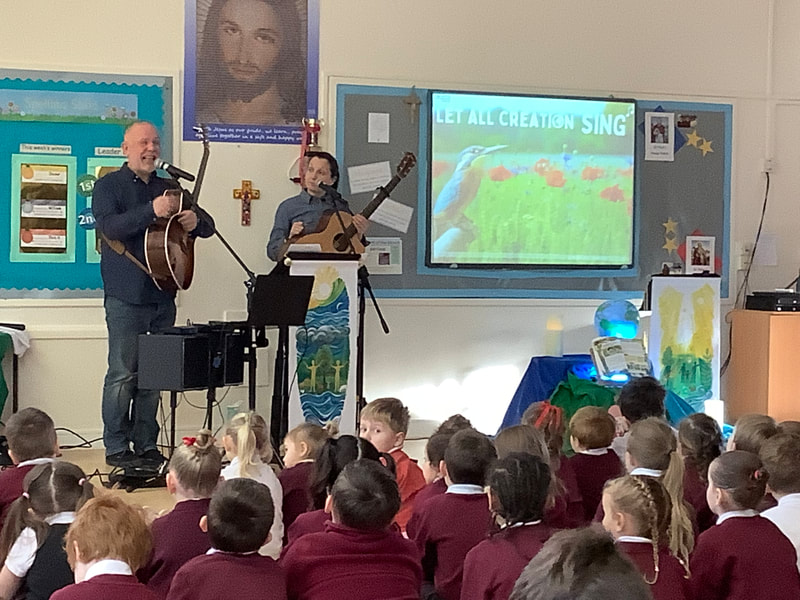 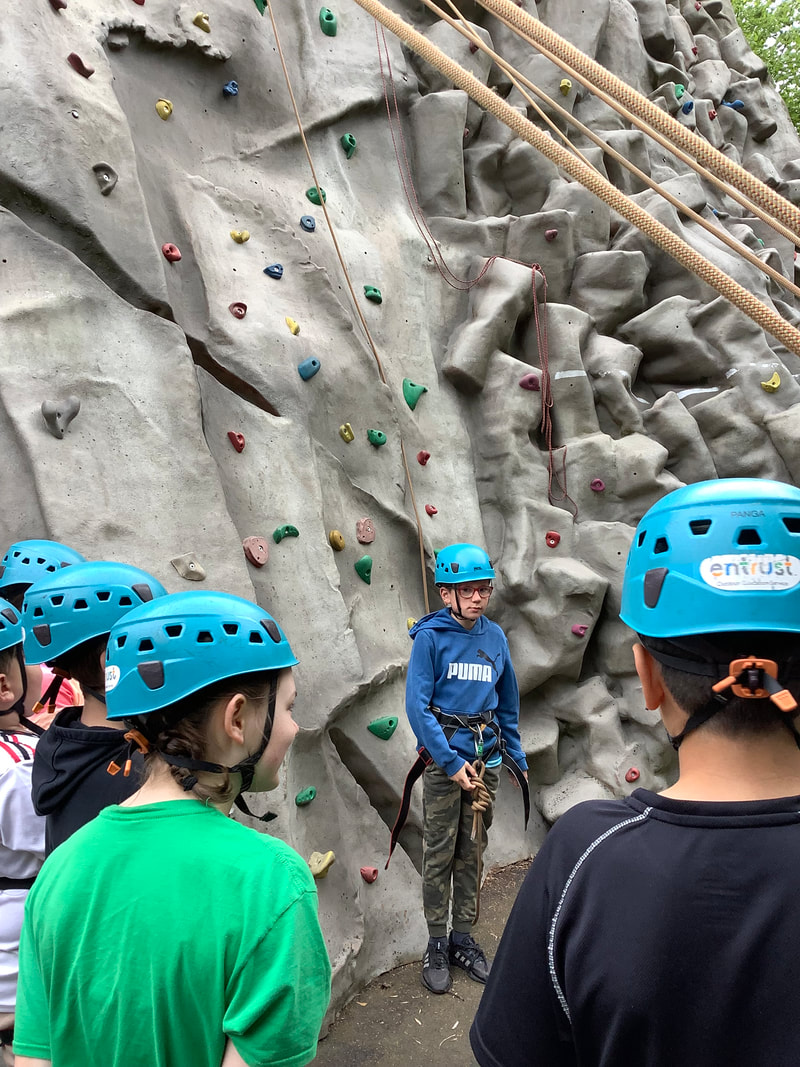 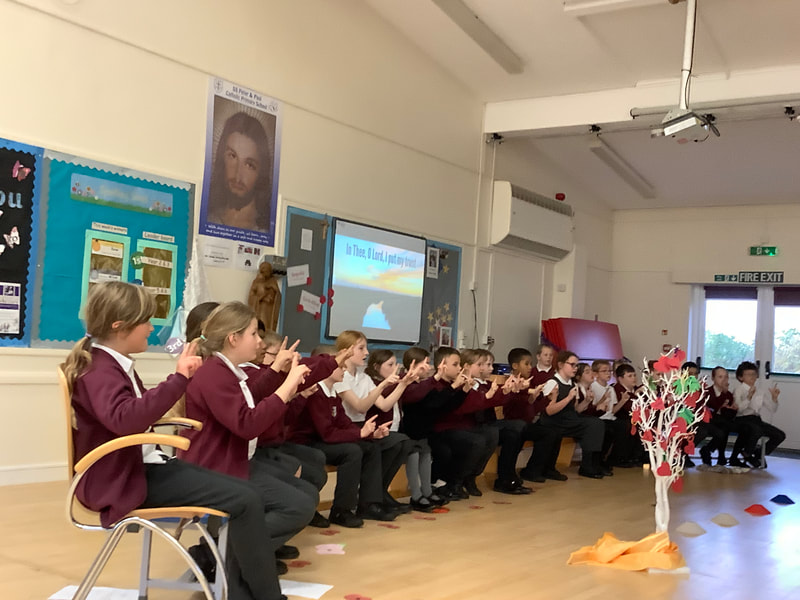 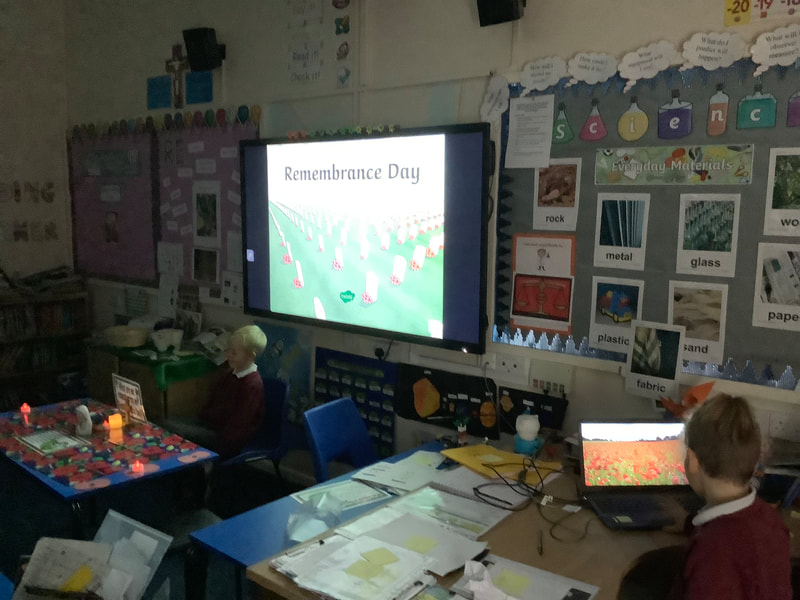 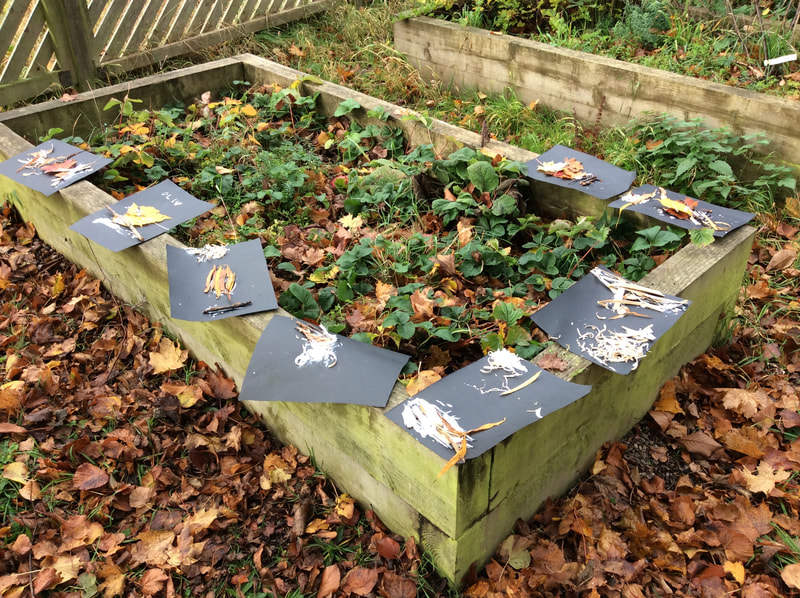 SS Peter and Paul School Development Plan 
2023-24
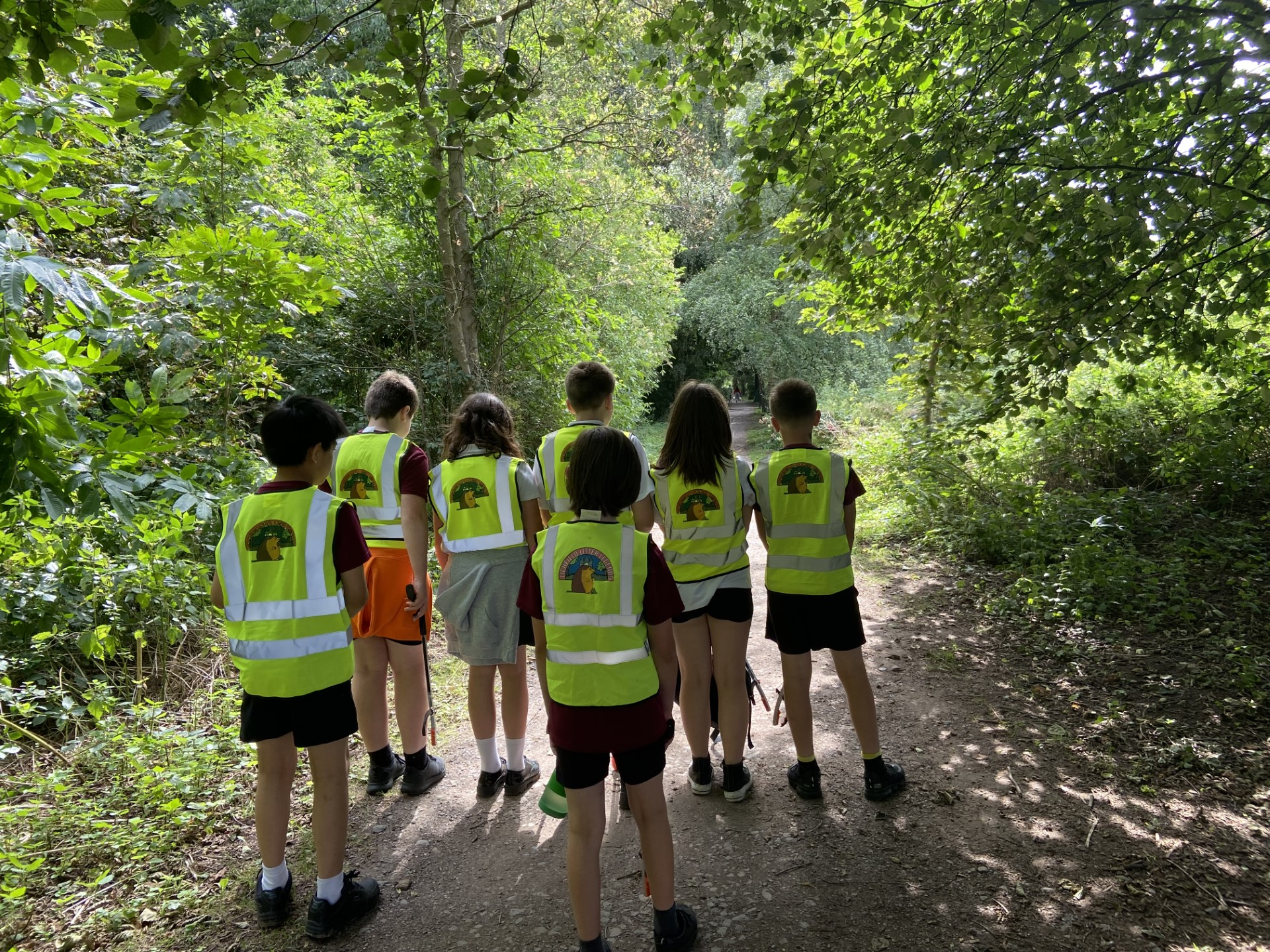 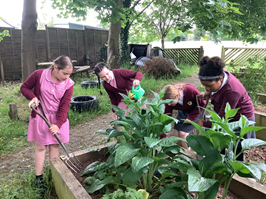 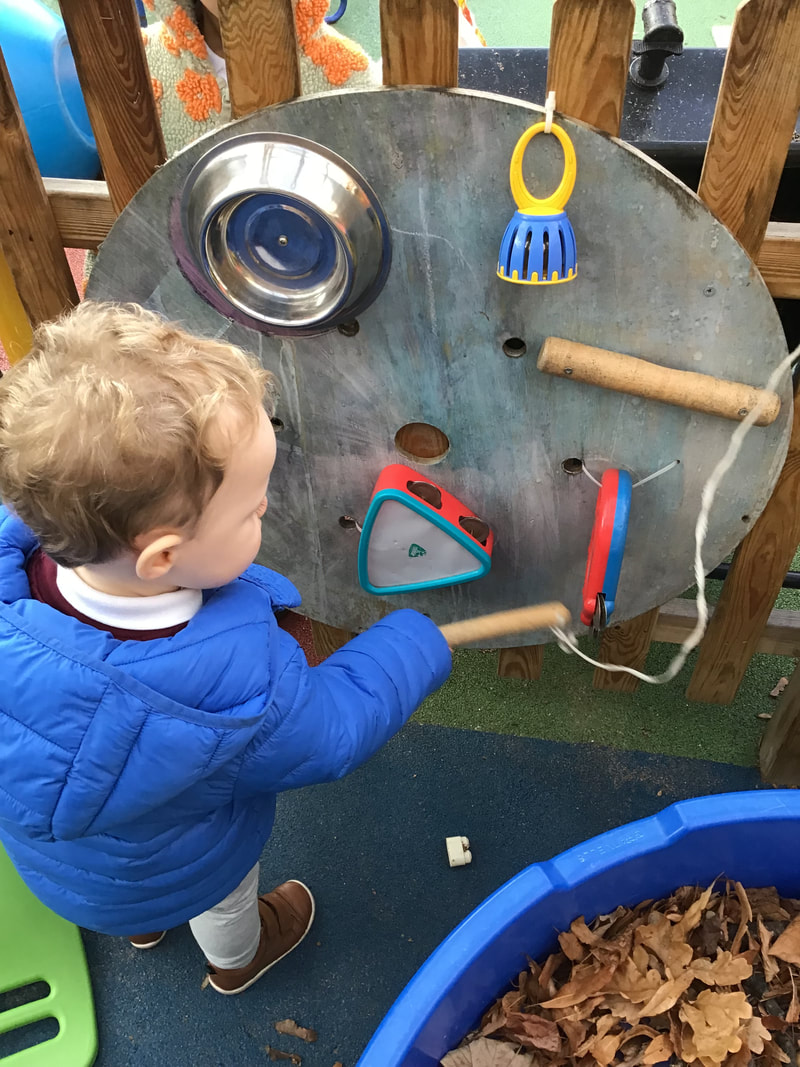 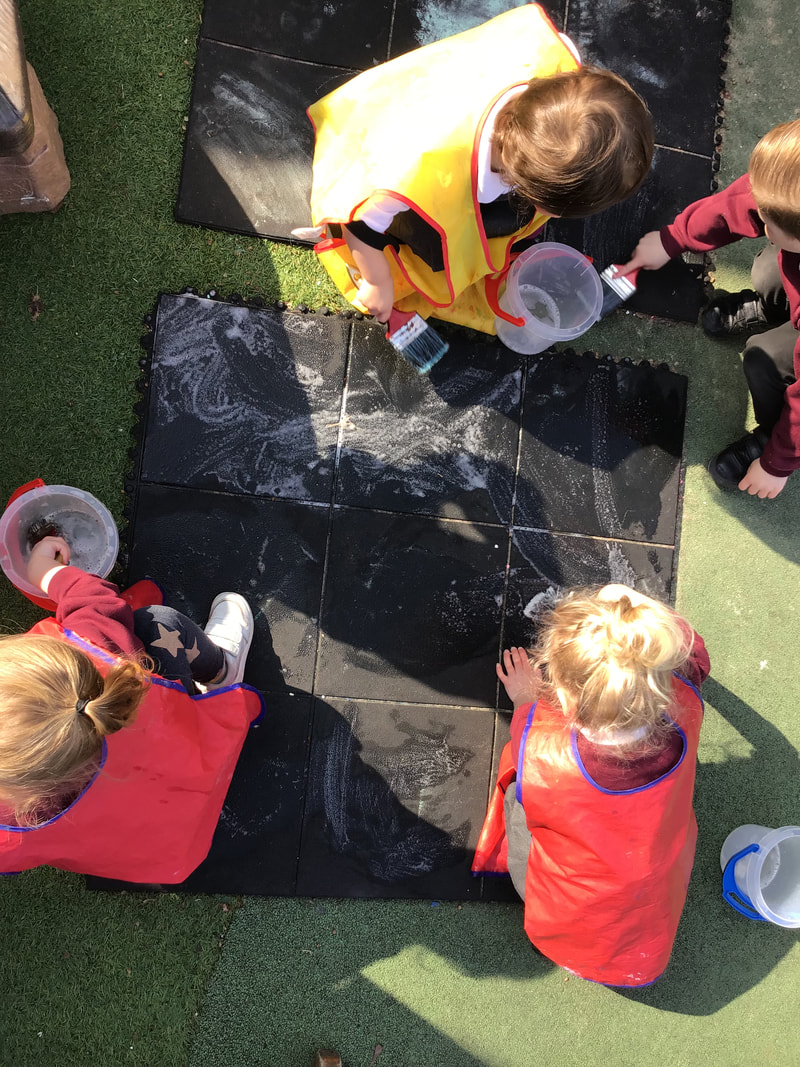 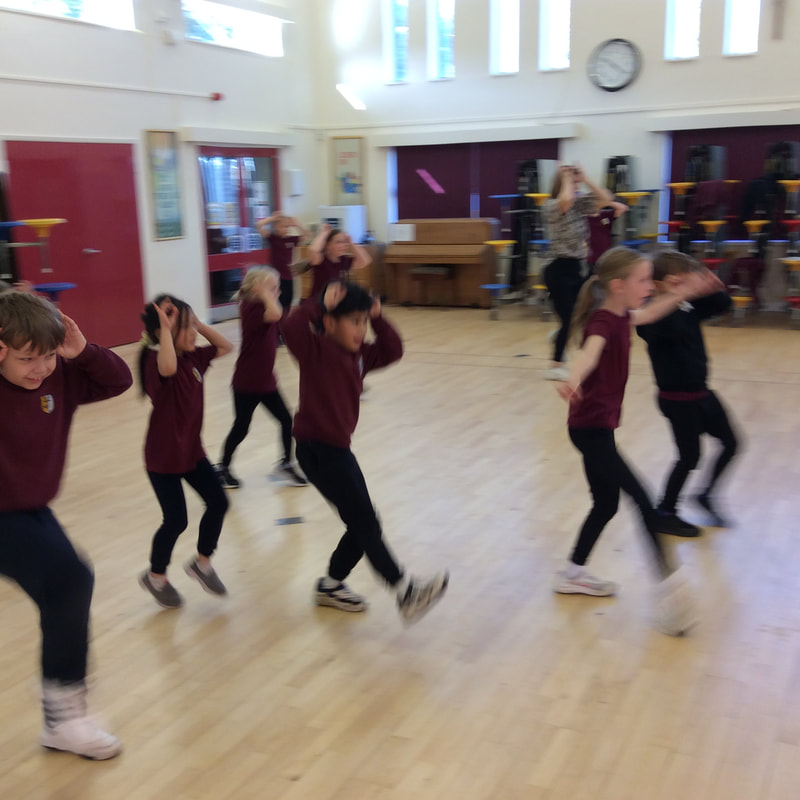 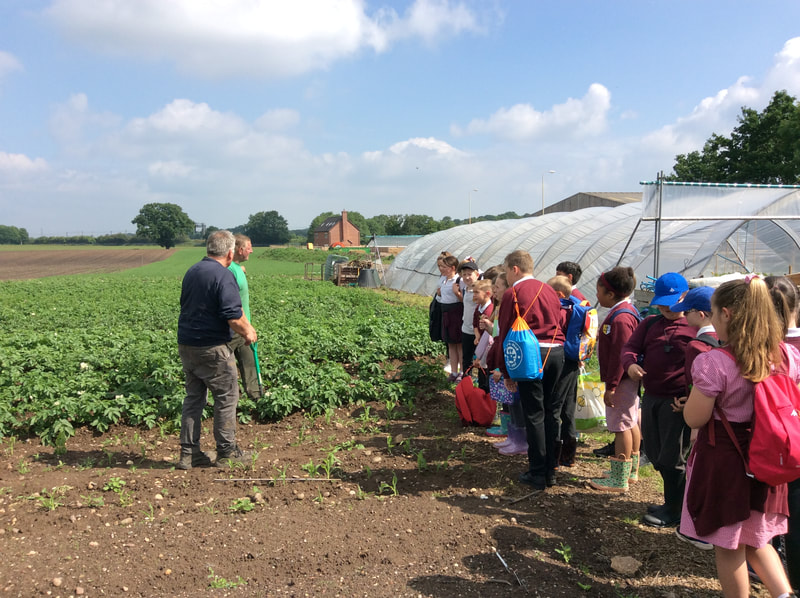 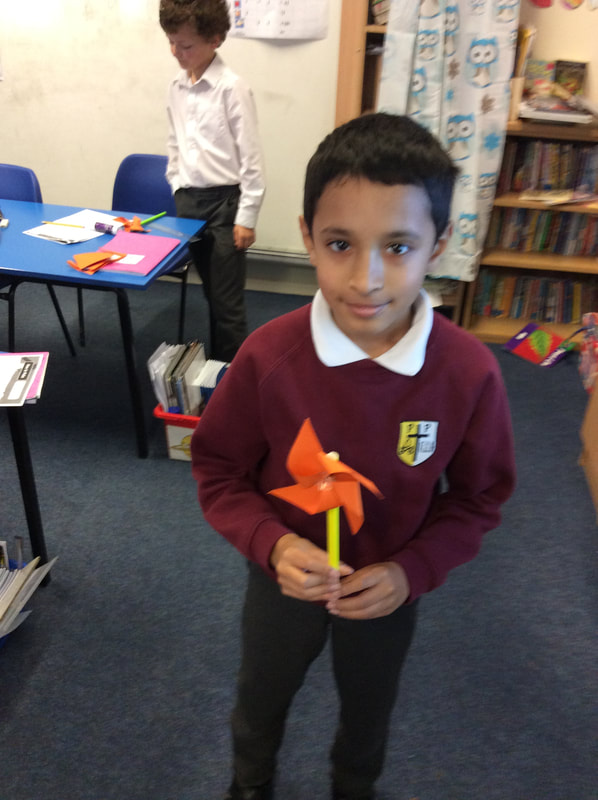 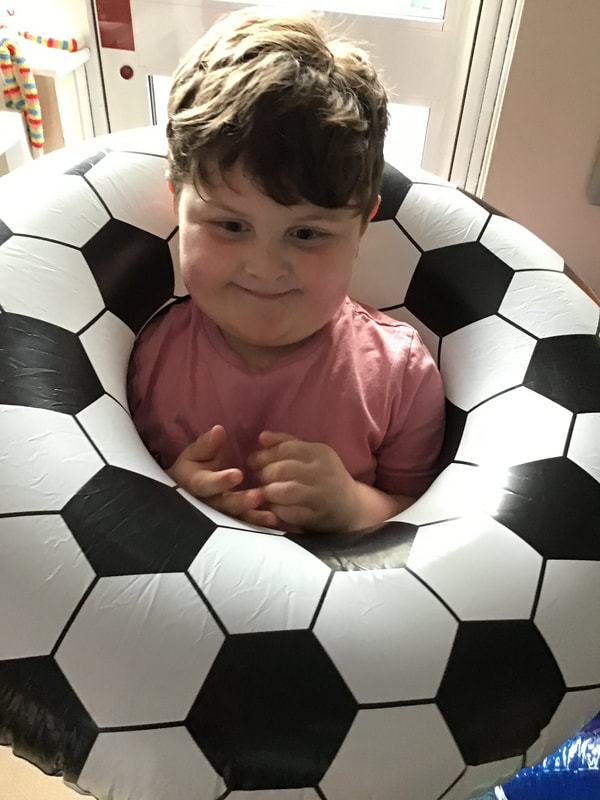 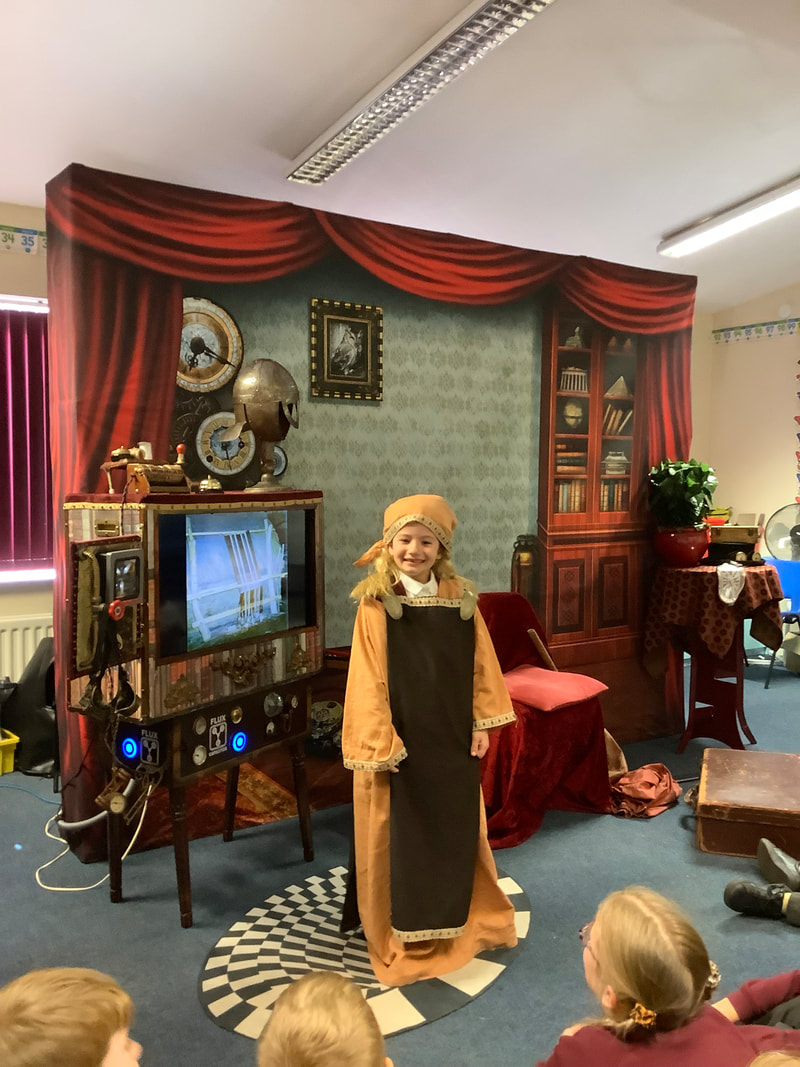 Learning Something New Every Day.
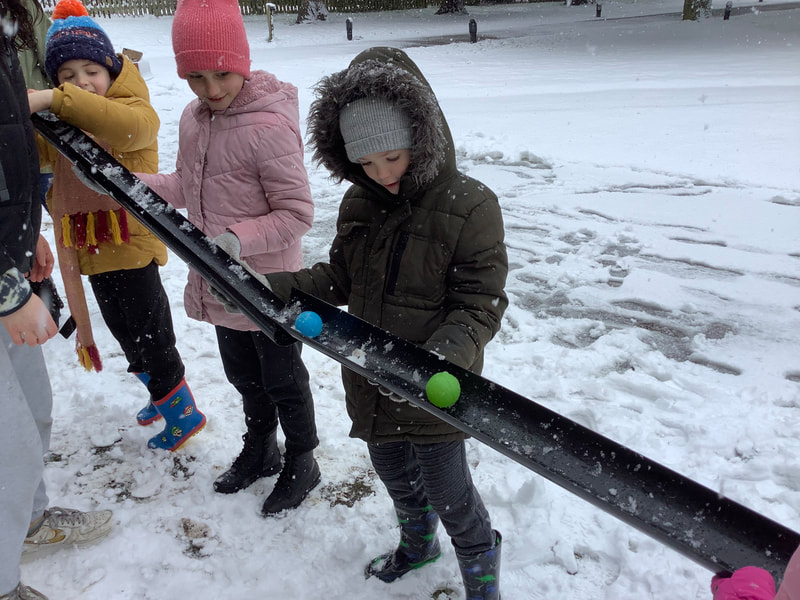 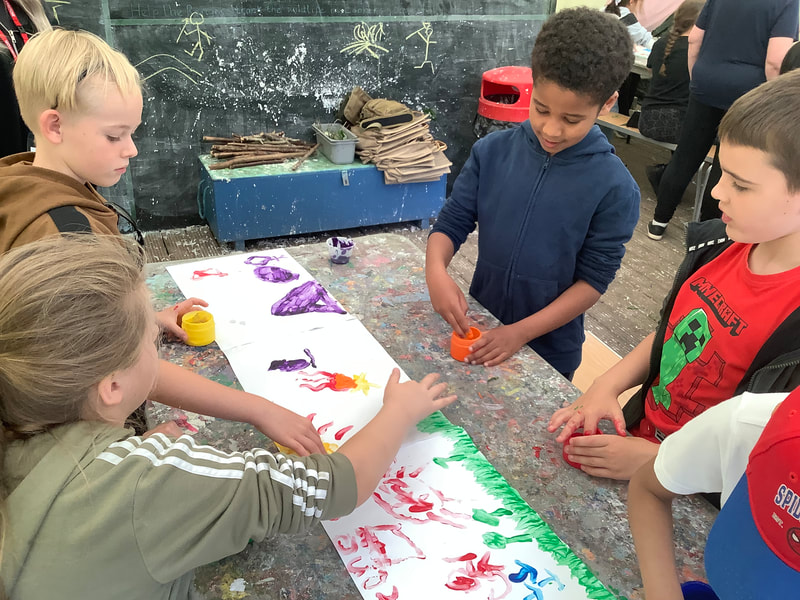 Growing Strong in God’s Grace
Training for  newly appointed RE lead
Higher order questioning
Safeguarding
Inclusion
Further development of children leading prayer and liturgy
Strengthening parish links 
Academy conversion 
Challenge across the RE curriculum
Development of chaplaincy 
Strengthening the Catholic life of the school
Ensure opportunities for Reconciliation for the children through the year
Learning Something new Every Day
Improving  pass rate in phonics
Improving percentage of children achieving ARE at the end of each key stage 
Coaching and CPD to upskills all TAs to deliver effective intervention and support for all children.
Using tutoring to action children who need further support to gain ARE at the end of the academic year. 
Robust monitoring and assessment to quickly identify and impact on any identified weakness in teaching.
To ensure the governing body have a solid skills set to challenge and support the school appropriately 
CPD and coaching for subject leaders to ensure they have a sound knowledge of their subject and are able to action positive change and measure for impact.
Robust monitoring by subject leaders to identify weakness and implement support/ change
I Believe in Me !
Mental health support for pupils and staff
Improve attendance across the school 
INSPIRE sessions for parents and children to celebrate success and learning 
Further develop nurture provision 
Further develop forest school and develop the school garden 
Social and emotional targets for children who require extra support 
Look at the development of play and opportunities for equipment on the school playground 
Further develop sensory opportunities for those children who need it. 
Rewarding positive behaviour and good role models 
Ensuring opportunities for the children to take on roles and responsibilities